Tanácsok tanulóknak
„Széchenyi István” ÁI, Szabadka
Kedves Tanulók, az elmúlt hetek nagy kihívások elé állítottak benneteket a távoktatásban és a szükségállapotban egyaránt. A továbbiakban az otthonról tanuláshoz és a könnyebb szabadidőidő tervezéshez szeretnénk hasznos ötleteket adni.
Az oktatásnak és a tanulásnak köszönhetően jól értjük, mi az, ami most körülöttünk zajlik. Ki tudjuk– akár különböző nyelveken is – fejezni érdeklődéseinket és képességeinket. 
A tanulsához szükségünk van egy hatékony időbeosztásra, ehhez pedig a következő oldalon egy mintát is mutatunk..
Az új célok és feladatok kitűzése a sikeres tanuláshoz vezetnek. 
A tanuláshoz időre, energiára, koncentrációra, és igyekezetre van szükség. S néha úgy tűnhet, hogy minden igyekezetünk ellenére, nem jól sikerülnek a dolgok. Ez mindenkivel megesik, és nem ok arra, hogy elbátortalanítson bennünket.
Tanácsok tanuláshoz
Jegyezd meg a kulcsszavakat, a témát, és a tananyag címét;
Készítsd el a saját „elmetérképedet”;
Találj összefüggéseket a korábban tanultakkal;
Tanulj félhangon, vagy olvass magadban;
Ismétléssel tanulunk, ismételd át az anyagot minél többször, s hallgasd vissza magad.
Készíts elmetérképet
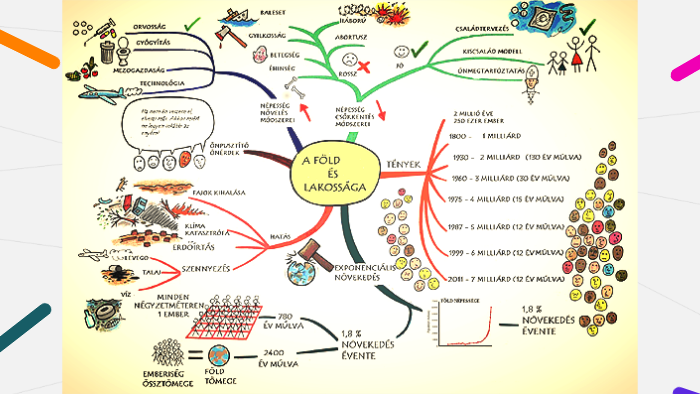 Tanácsok tanuláshoz
Tanuláskor először húzd alá a könyvben a legfontosabbakat;
A lényeges definíciókat és szavakat írd át a füzetbe; 
Ismétlés előtt olvasd el újra a kulcsszavakat;
Ismétléskor csukd be a könyvet, és mondj el mindent, amire emlékszel, ha nem emlékszel jól, olvasd át ismét.
Ajánlott kisebb egységekre felosztani az új tananyagot, ha az túl terjedelmes;
Amikor már jól tudod az egyik ilyen kisebb egységet, áttérhetsz a következőre;
A tantárgyak között tarts 5-10 perces szüneteket. (Pl. Tornázhatsz picit, vagy igyál egy kis vizet, az segít összpontosítani.)
Ha az e-tanteremben új leckét tanulsz, könnyebb, ha még aznap többször átismétled, amíg frissek az emlékeid róla.
Mindig jobb, ha előre vesszük a nehezebb tananyagot, s végére hagyjuk a könnyebbet. 
Ha valamit nem értesz meg, kérdezd a tanárt/tanítót s magyarázatot kapsz. Nem szégyen további magyarázatot/értelmezést kérni.
Tanácsok időbeosztáshoz és motivációhoz
Ne halaszd a tanulást és a házi megírását az utolsó pillanatra. Az idő hiánya csökkenti a koncentrációdat és az emlékezést.
Egy-egy sikertelenségedet fordítsd a hasznodra, hisz, megy ez neked, csak próbáld újra! 
Ne add fel, mert alapossággal mindent meg lehet tanulni, csak ismételd át megint.
Ne engedj teret gondolataidban az ellenőrzőtől, vagy osztályzatoktól való félelemnek. 
Ne szüneteltesd a tanulást a videójáték, film, vagy más szórakozás okán. Mindezt későbbre is halaszthatod.
Ne szakítsd meg a tanulást az első utadba kerülő akadály miatt, kérdezz meg valakit, küldj e-mailt, fordulj a szüleidhez, és folytasd a munkát. 
Kérdezd meg a barátaidat, ők hogyan tanulnak, osszátok meg a tapasztalataitokat.
Eredmények
Amennyiben helyesen és rendszresen tanulsz, az több jó eredményhez is vezethet:
          olyan tudásra teszel szert, amit senki sem vehet el tőled!
         több önbizalmad lesz!
         magasabb osztályzat, jobb átlag!
         elégedettség érzése lesz benned és a családtagjaidban, a tanárban és a barátaidban.
On-line kommunkáció
Fontos, hogy az on-line térben is jól tudjunk kommunikálni. 
A nevelésünk kitűnik az üzenetváltásokban is, csakúgy, mint a házi feladatokban, és a mindennapi kommunikációban. Tudnunk kell higgadtnak maradni a személyes és az on-line kommunikációban is. 
Ne feledd, ne bánj úgy mással, ahogy veled sem szeretnéd, hogy bánjanak!
Reméljük, hogy néhány tanácsunk értelmét nyeri a további munkátokban és a tanulásban is. Próbáld megkönnyíteni a tanulást asszociációkkal, elmetérképekkel, emlékeztetőkkel, jelzésekkel. 
Amennyiben kérdésed lenne, hozzánk is fordulhatsz:
strucnisaradnik@gmail.com 

Tisztelettel!
Az iskola Szakszolgálata!